МУНИЦИПАЛЬНОЕ БЮДЖЕТНОЕ ОБЩЕОБРАЗОВАТЕЛЬНОЕ УЧРЕЖДЕНИЕ
СРЕДНЯЯ ОБЩЕОБРАЗОВАТЕЛЬНАЯ ШКОЛА «ГОРКИ-X» (ДОШКОЛЬНОЕ ОТДЕЛЕНИЕ)
ЧЕТВЕРТЫЙ   МОДУЛЬ
Увлекательная математика
08.01.2025-12.01.2025
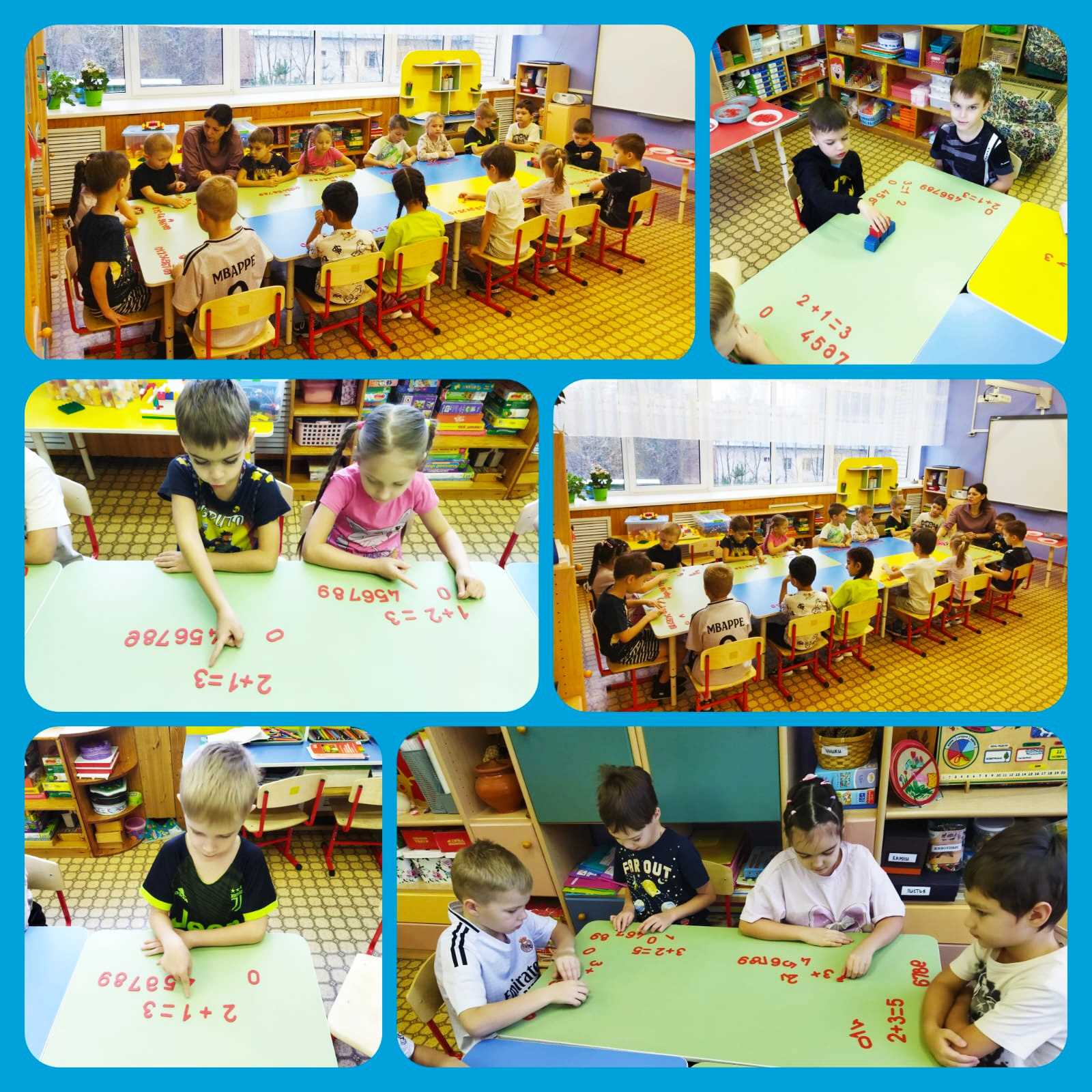 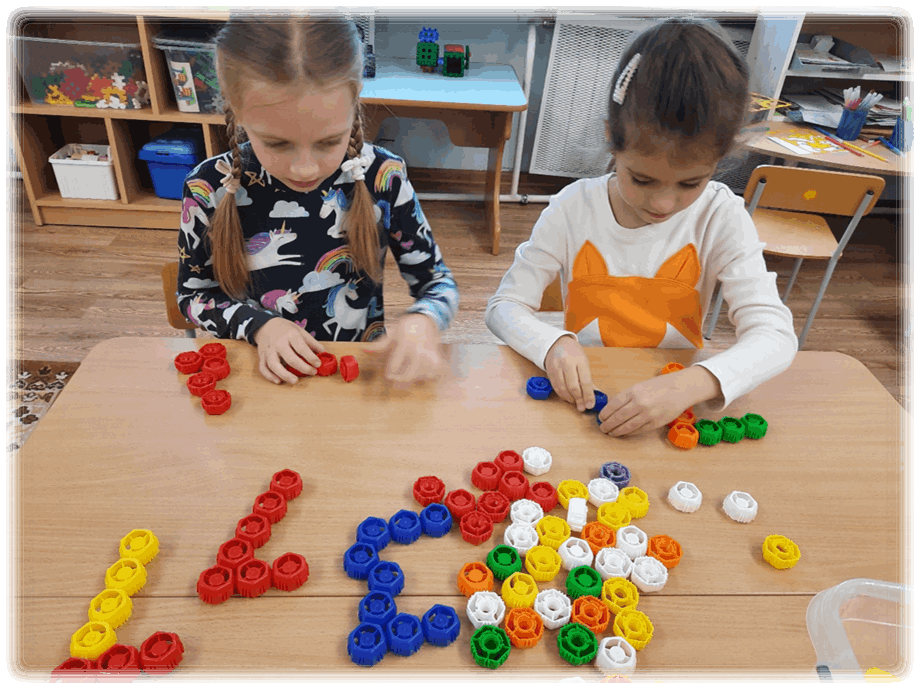 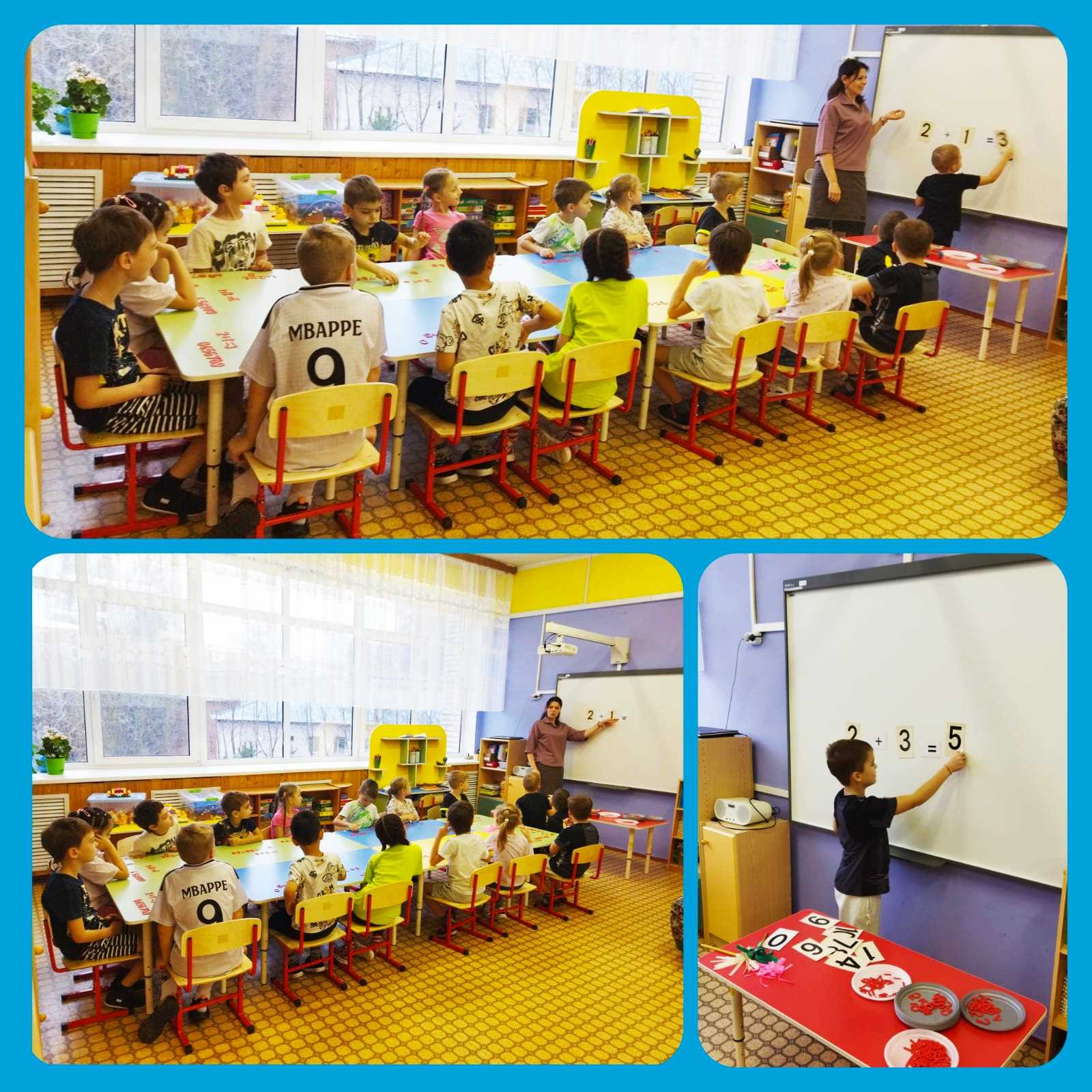 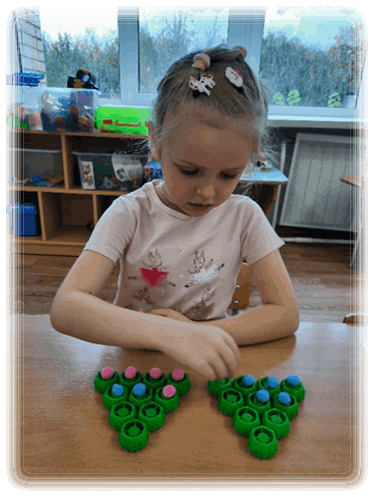 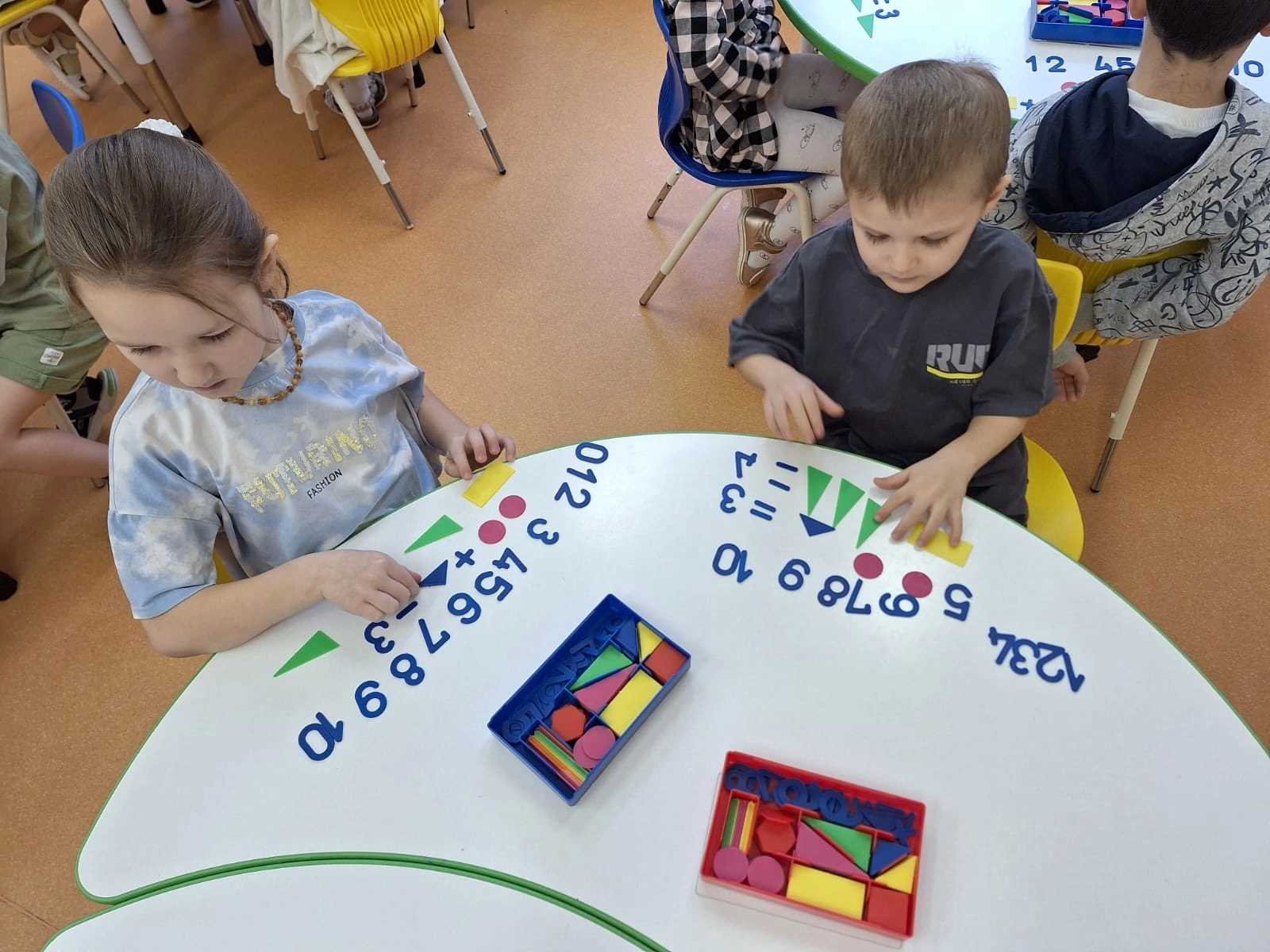 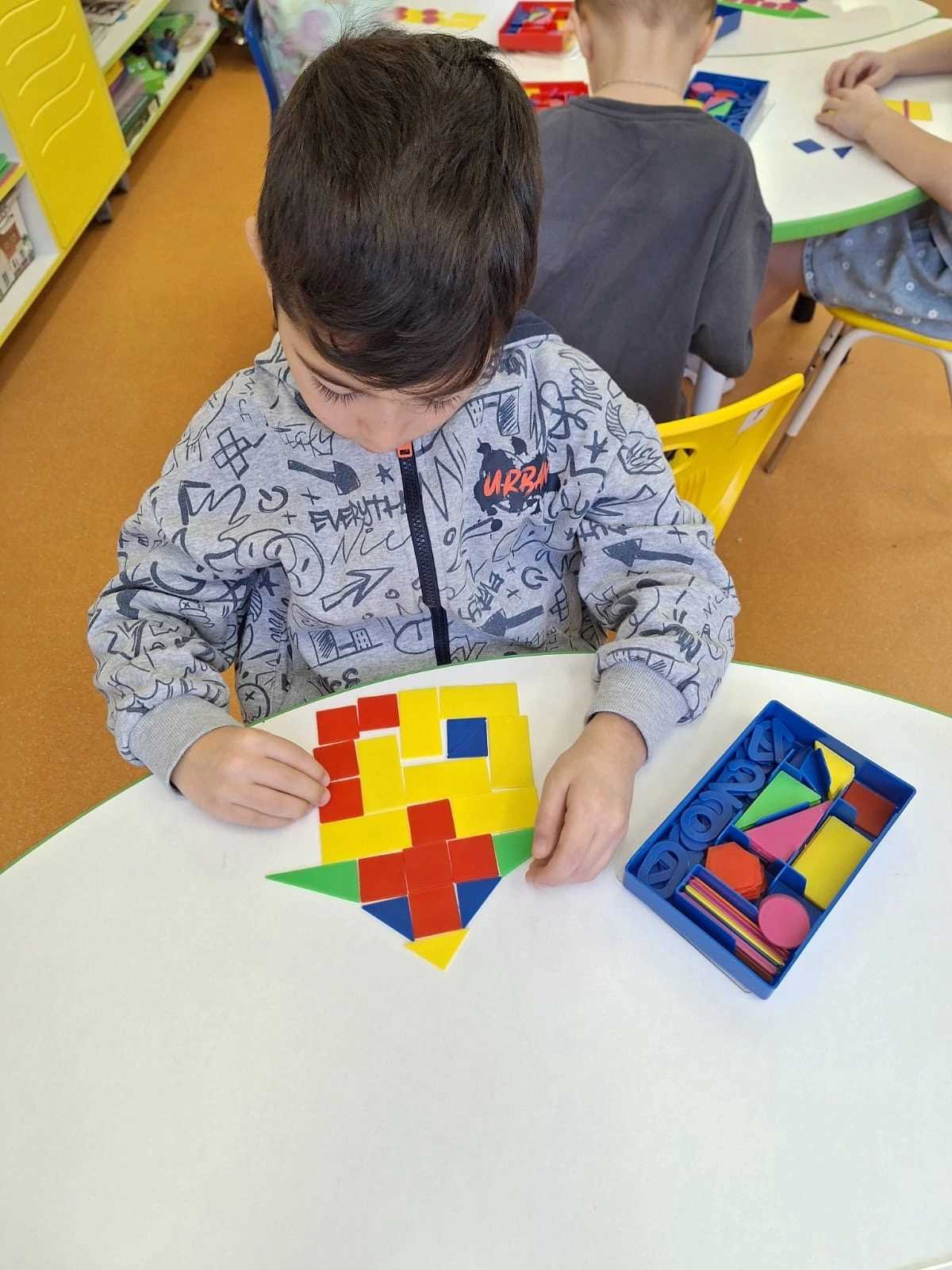 Формирование элементарных математических представлений.
Взаимодействие с родителями
13.01.2025-19.01.2025
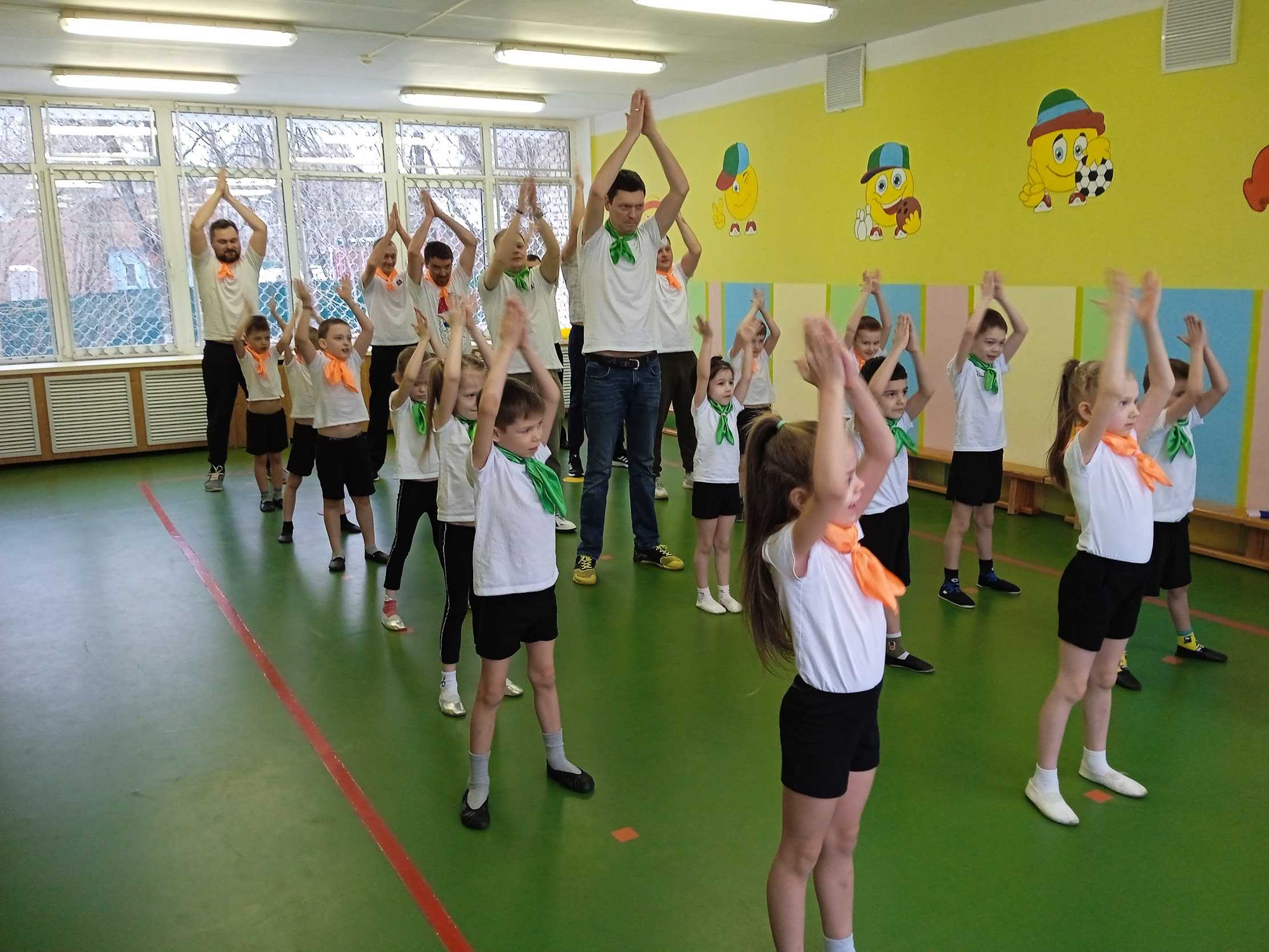 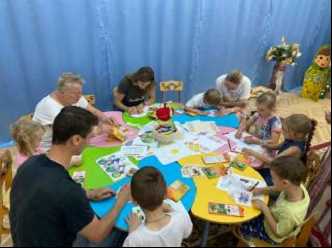 Мастер классы с родителями
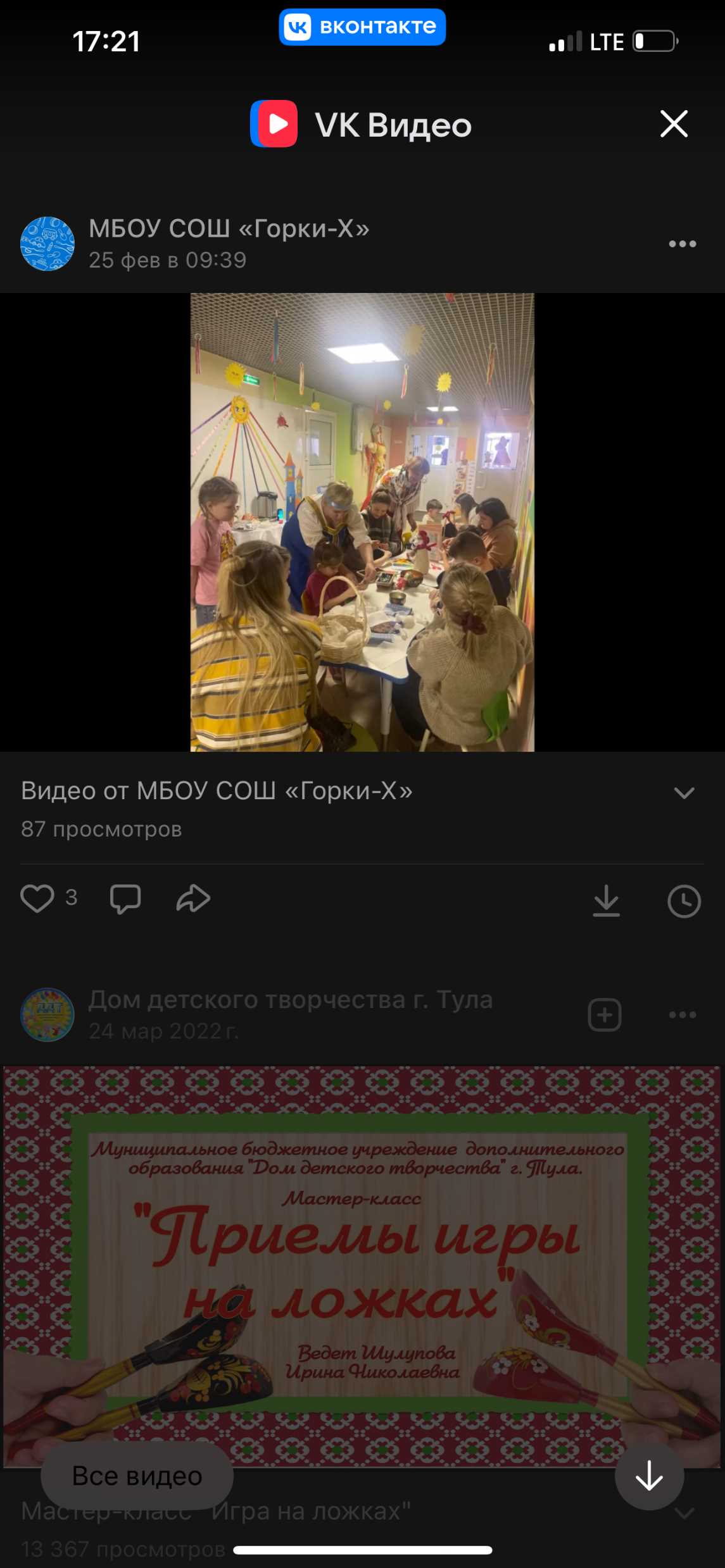 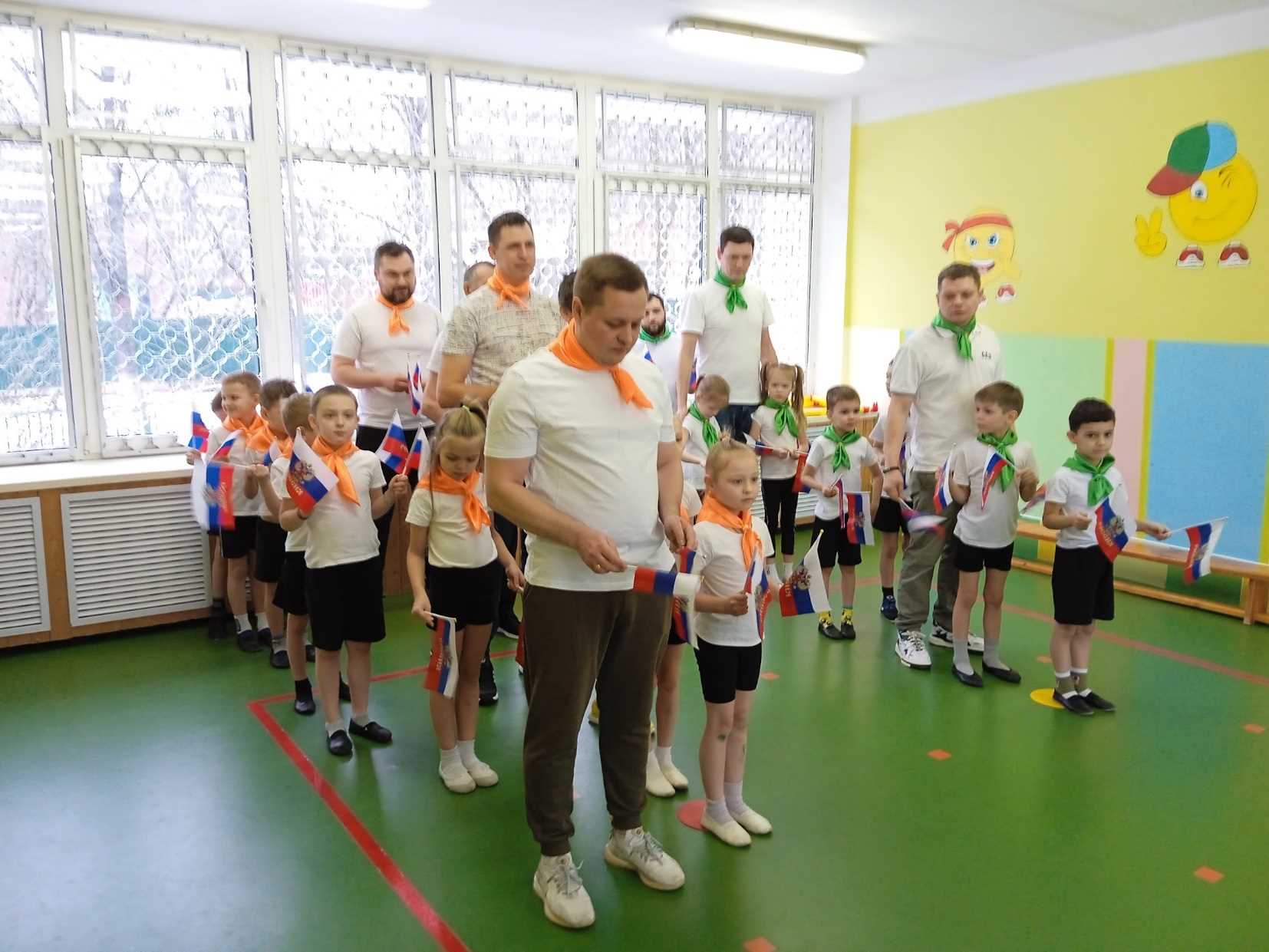 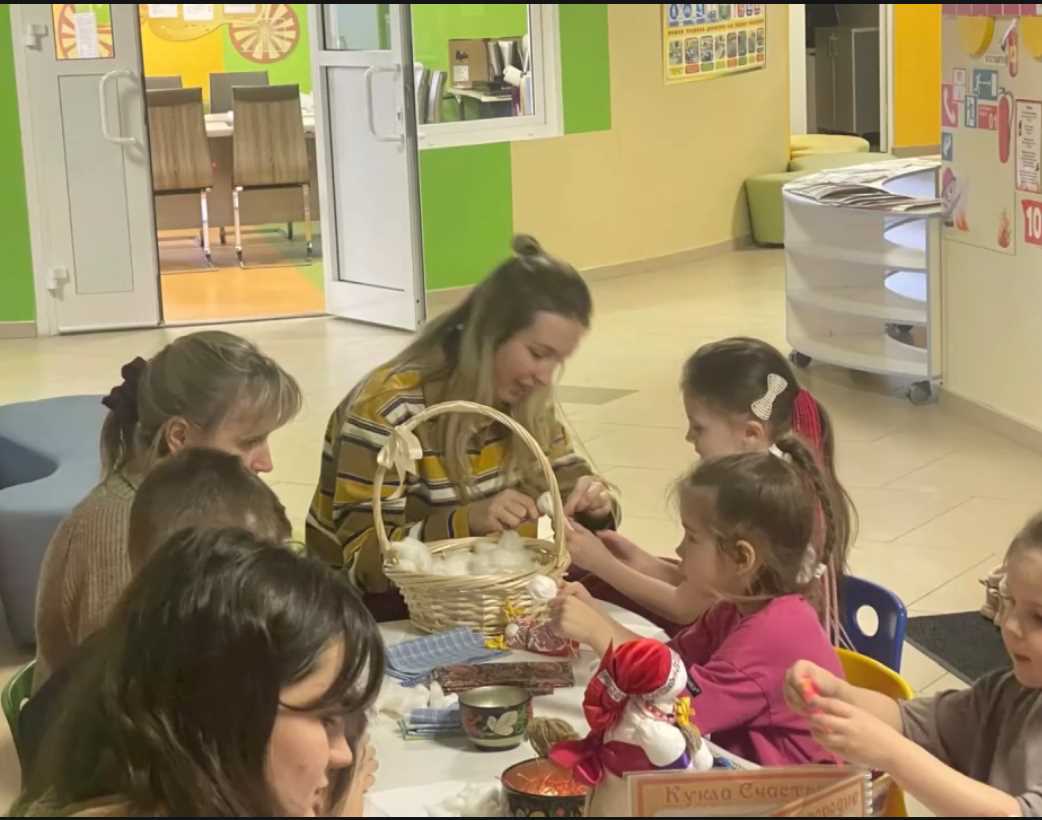 Спортивное мероприятие «Есть такая профессия – Родину защищать».
Инновационные технологии и практики
20.01.2025-26.01.2025
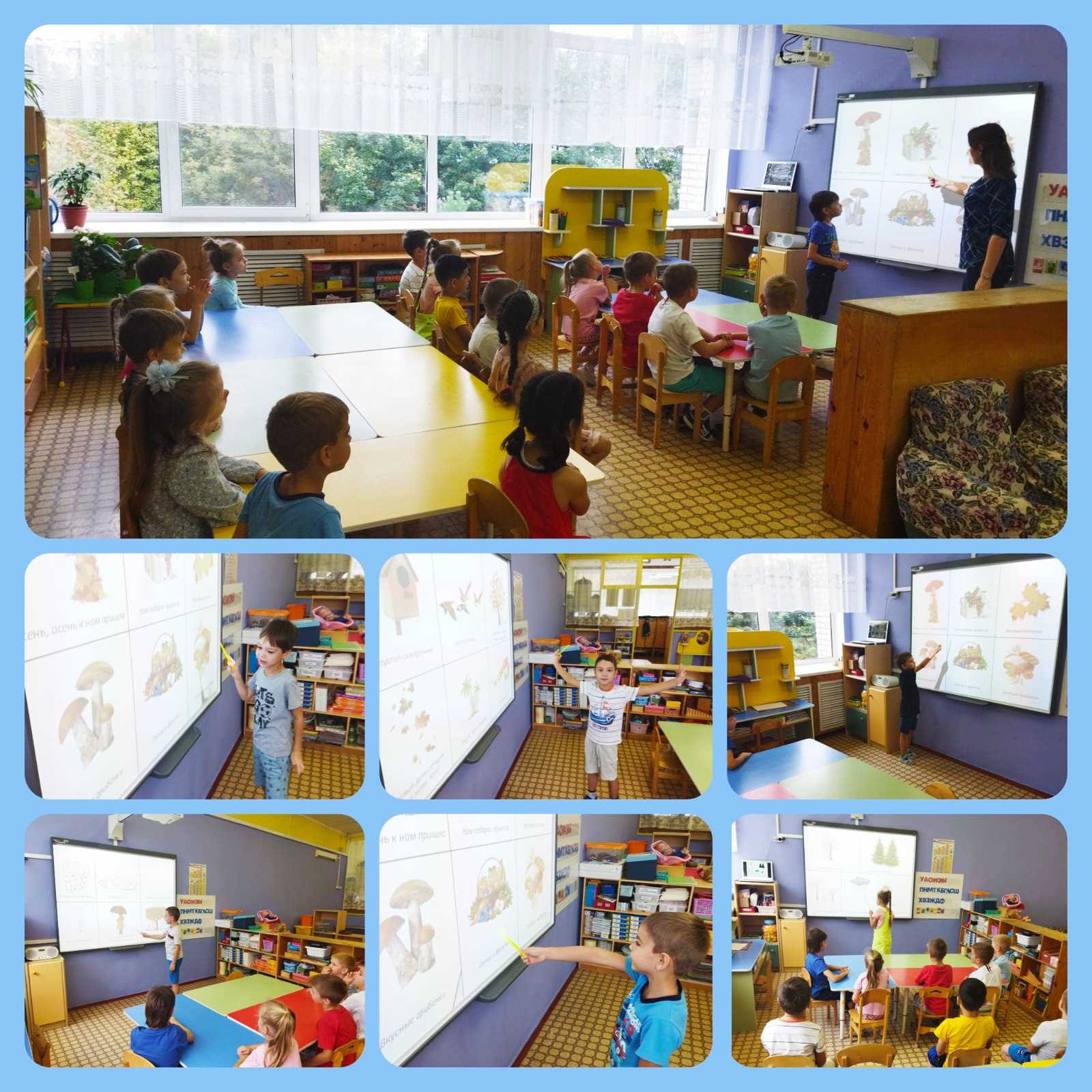 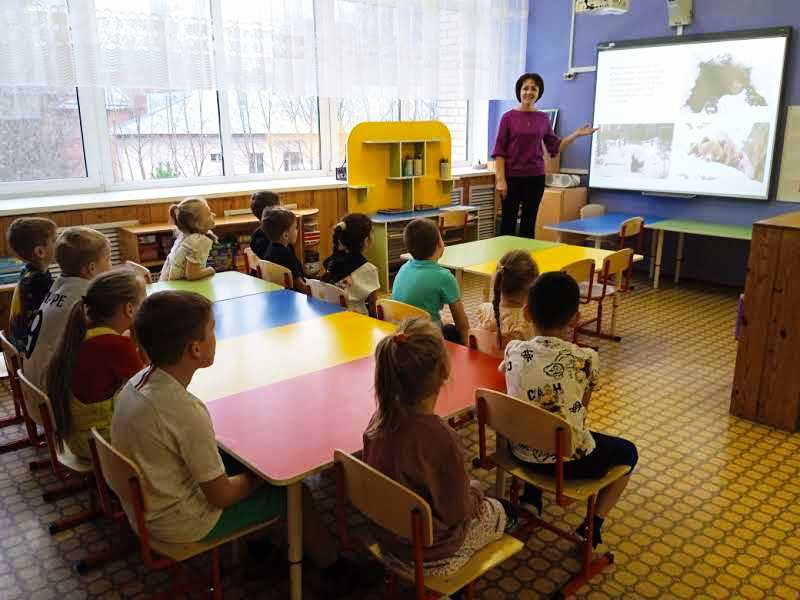 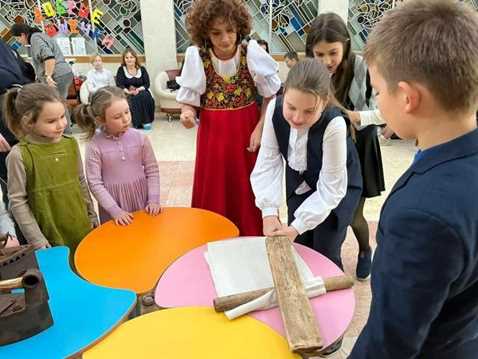 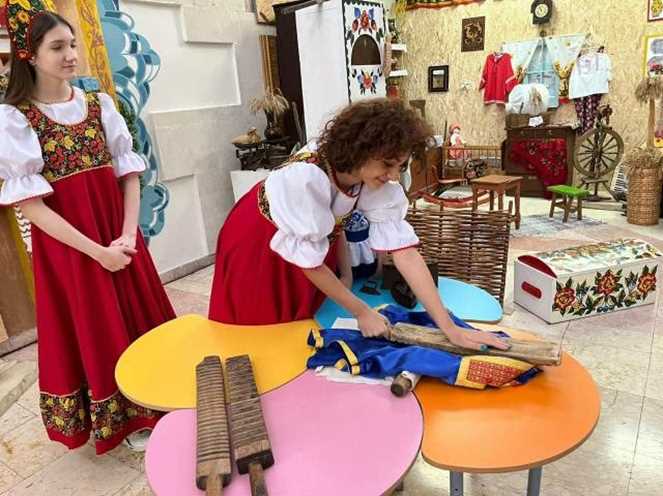 Речевое развитие с использованием ИКТ «Составь рассказ по вспомогательным картинкам».
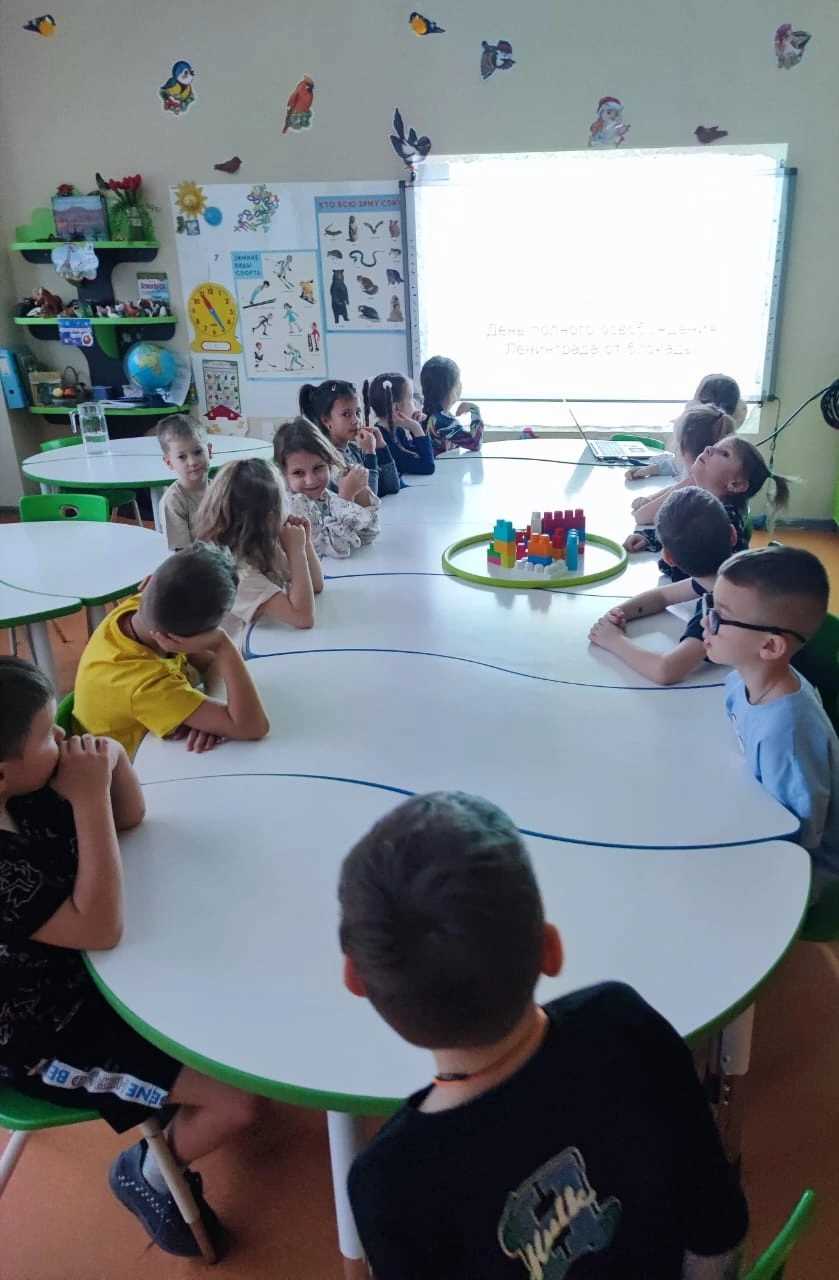 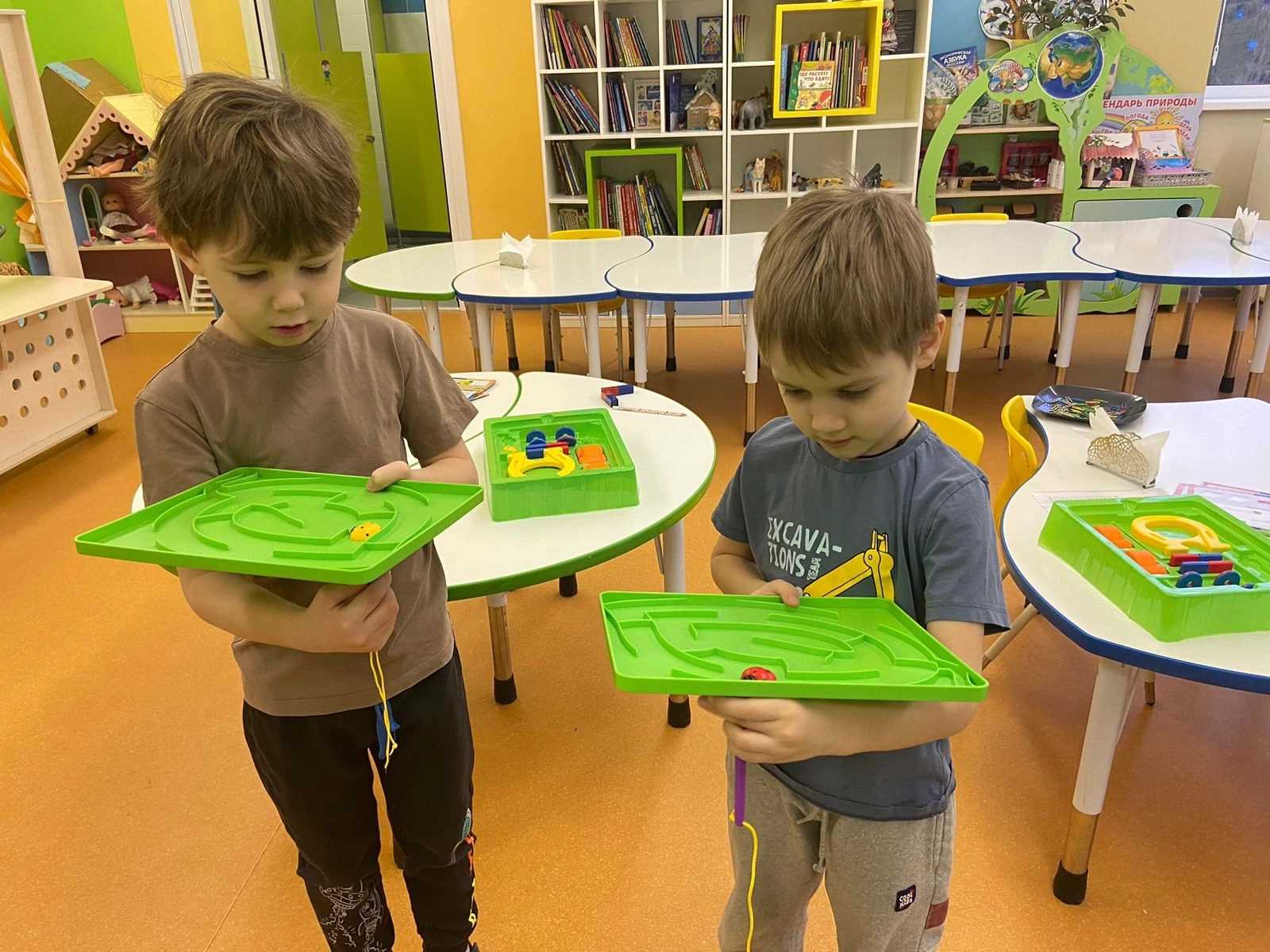 «Секреты русского быта» «Мероприятие в центре русского быта»
Познавательное развитие «Магнитное поле»
27.01.2025-02.02.2025                                                        Моя Россия
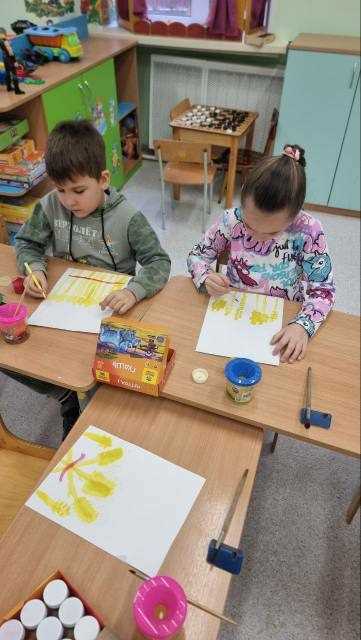 Познавательная и продуктивная деятельность «Хлеб всему голова»
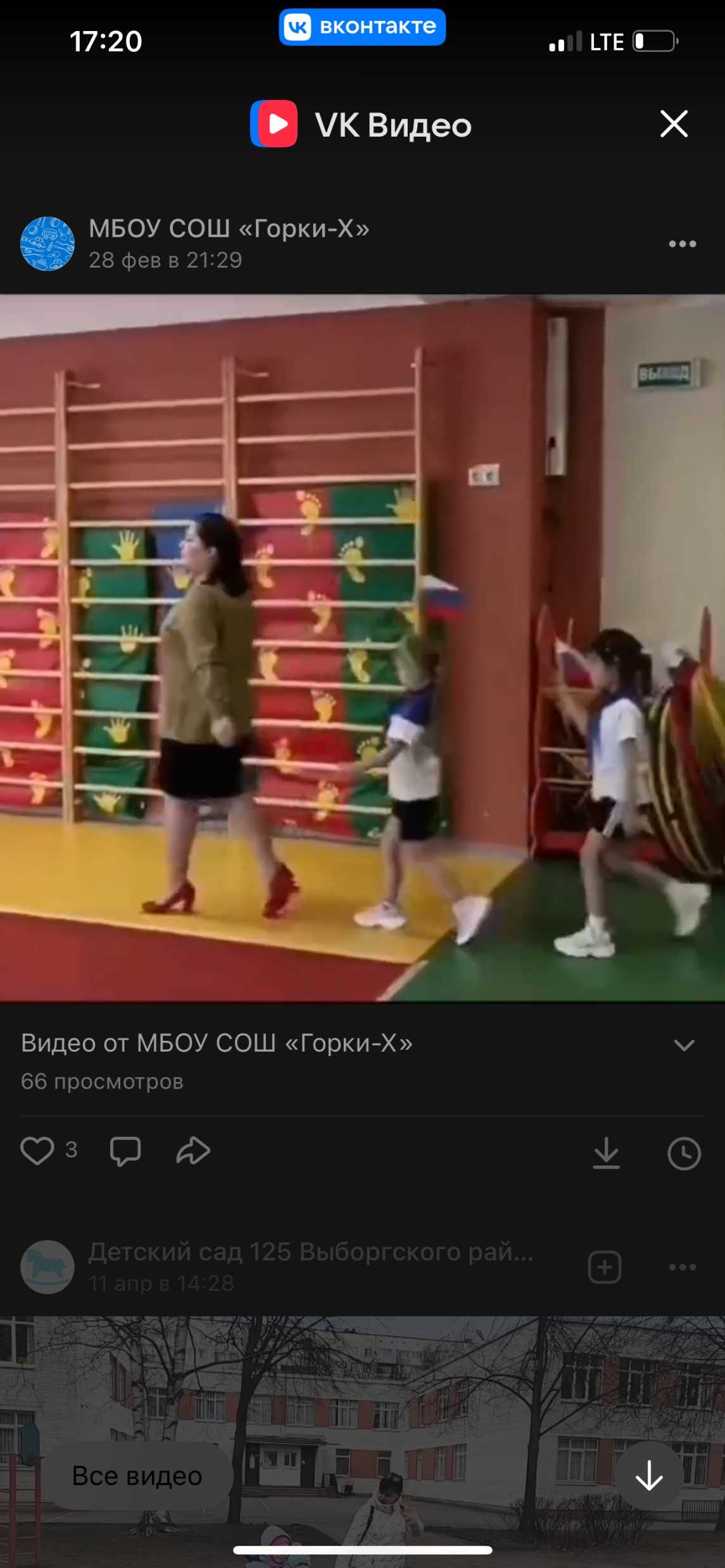 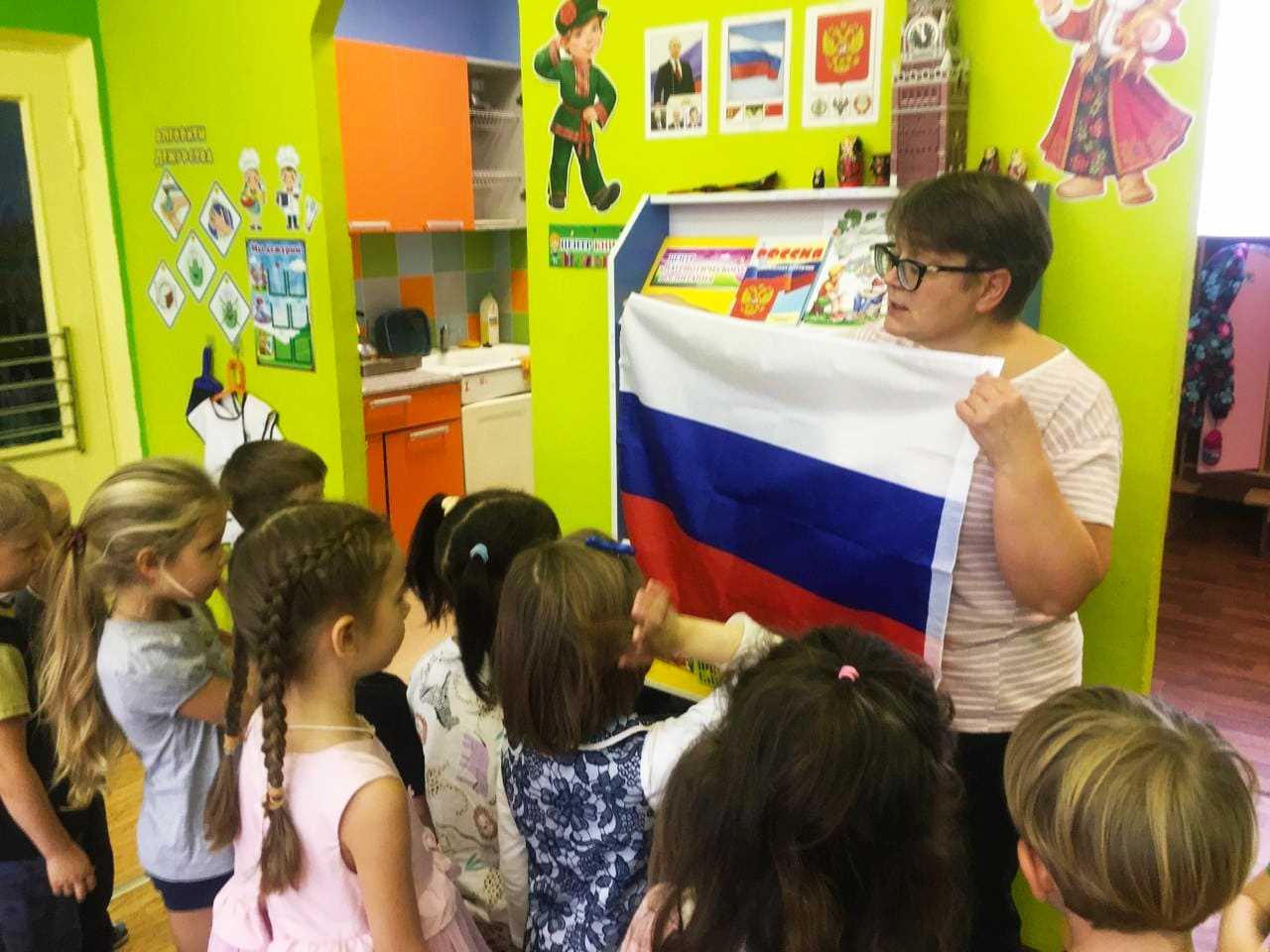 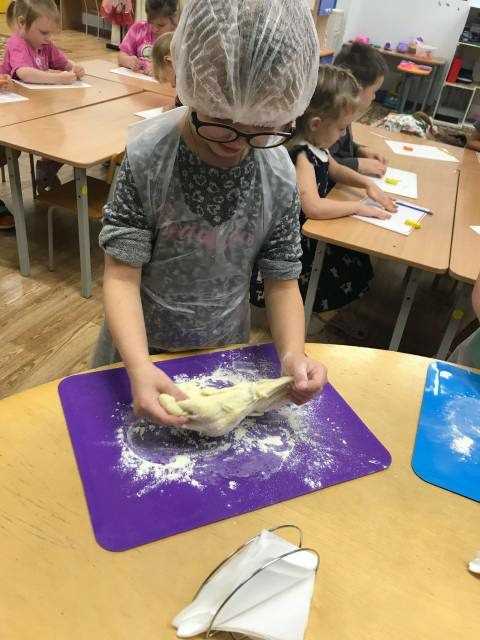 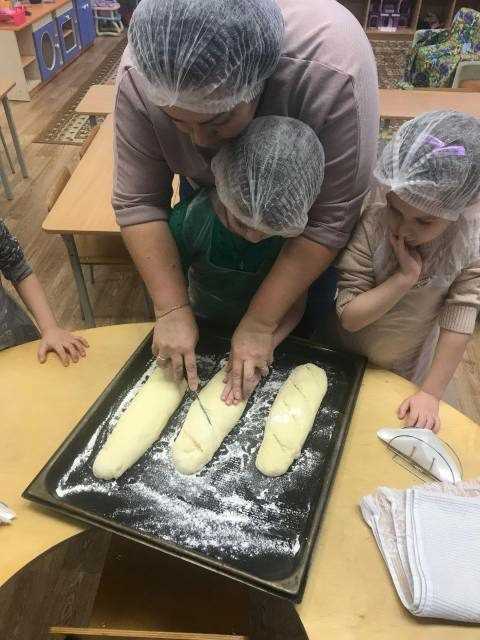 Познавательное развитие
 «Моя Россия».
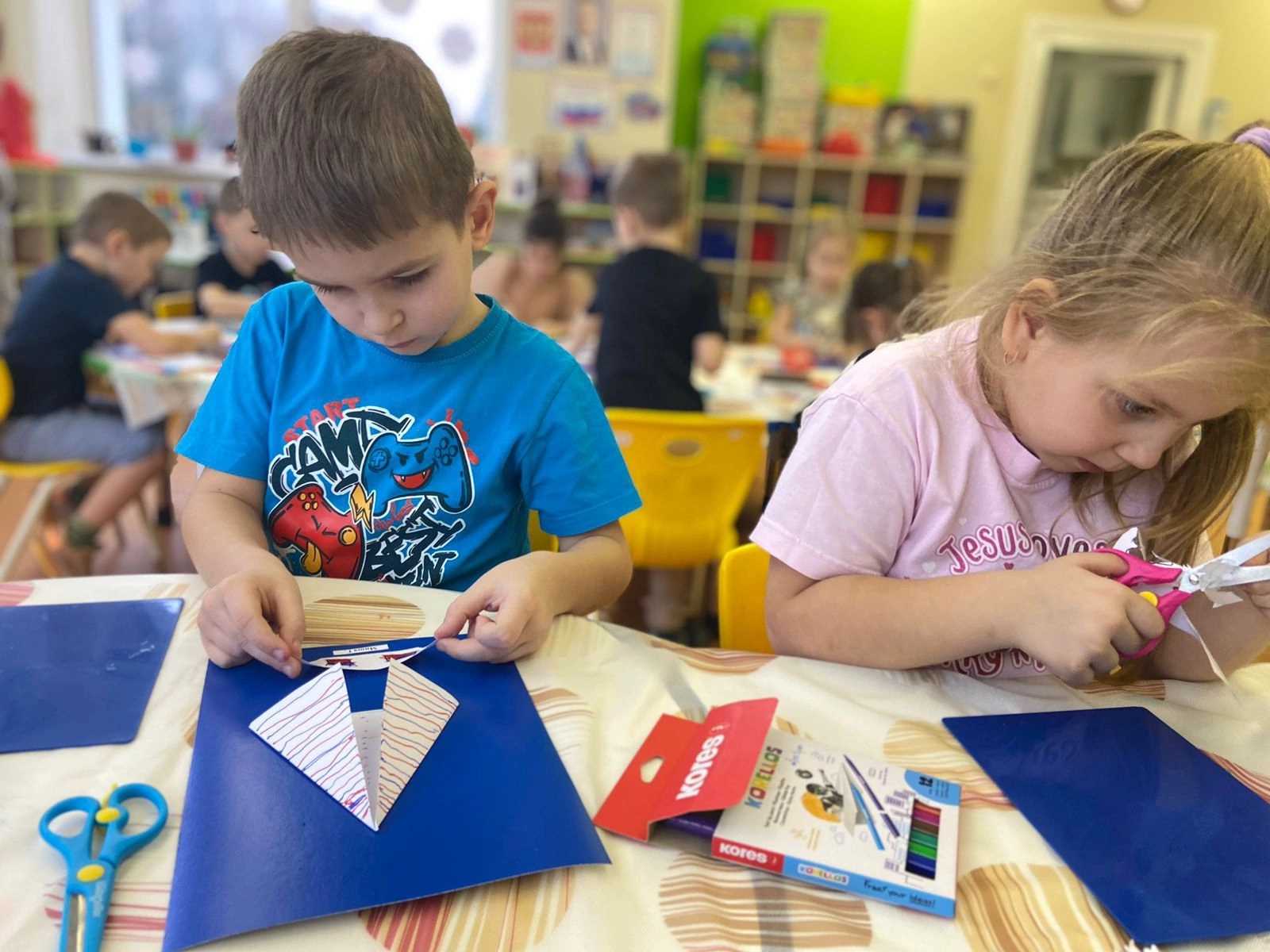 Экспериментариум
03.02.2025-09.02.2025
Экспериментальная деятельность
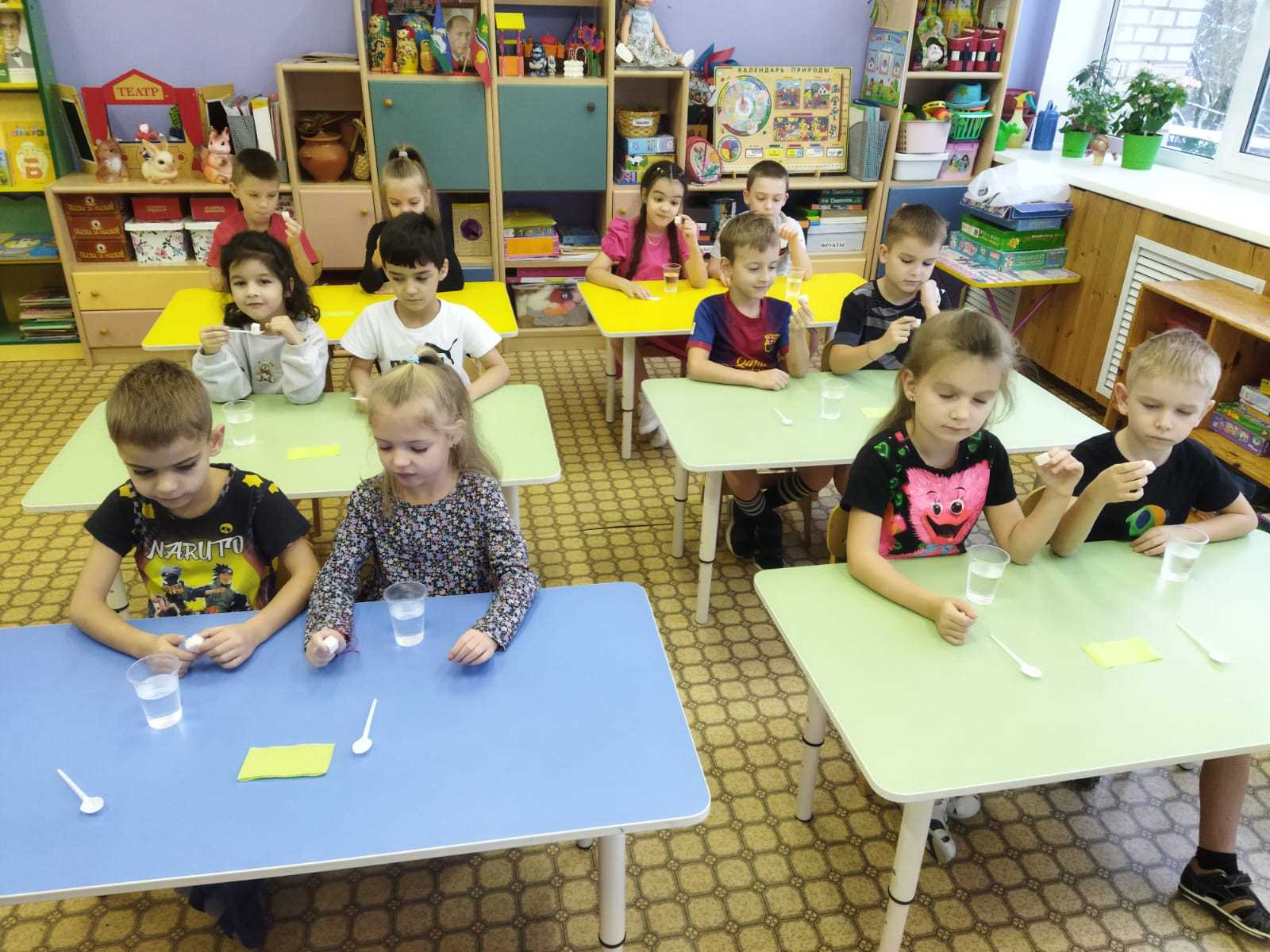 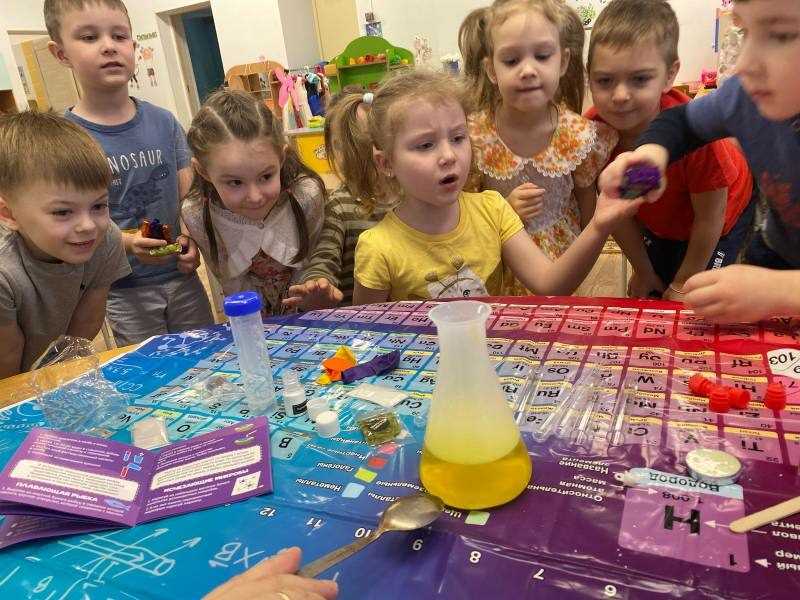 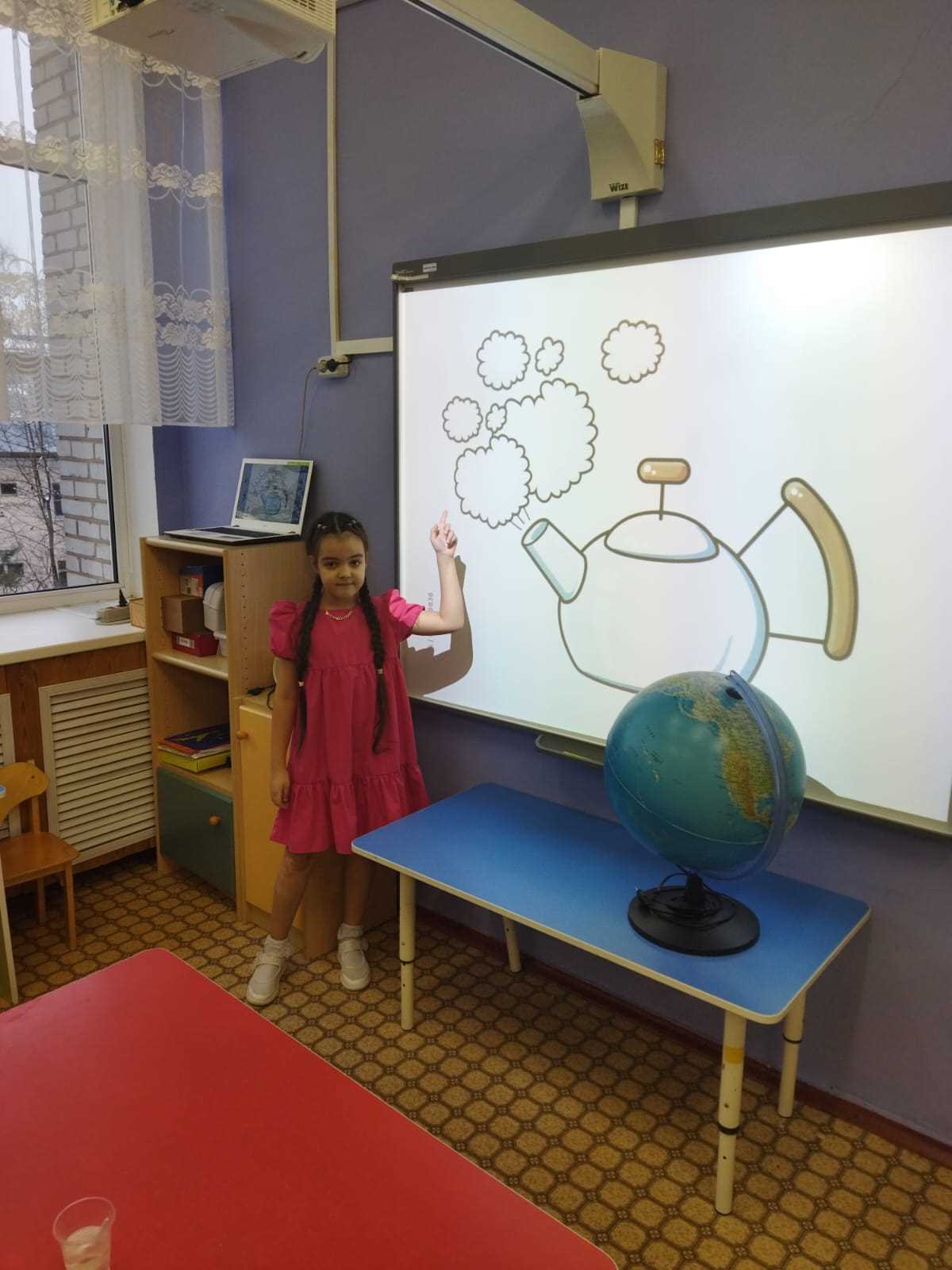 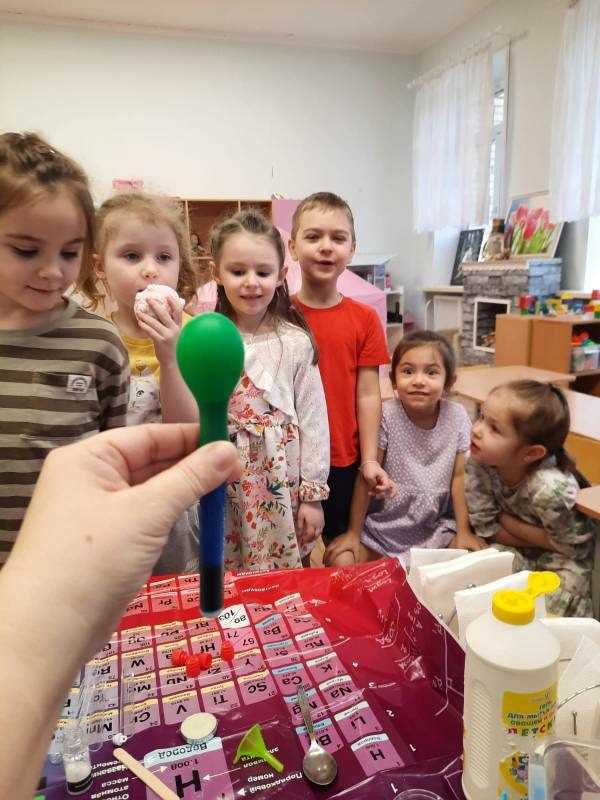 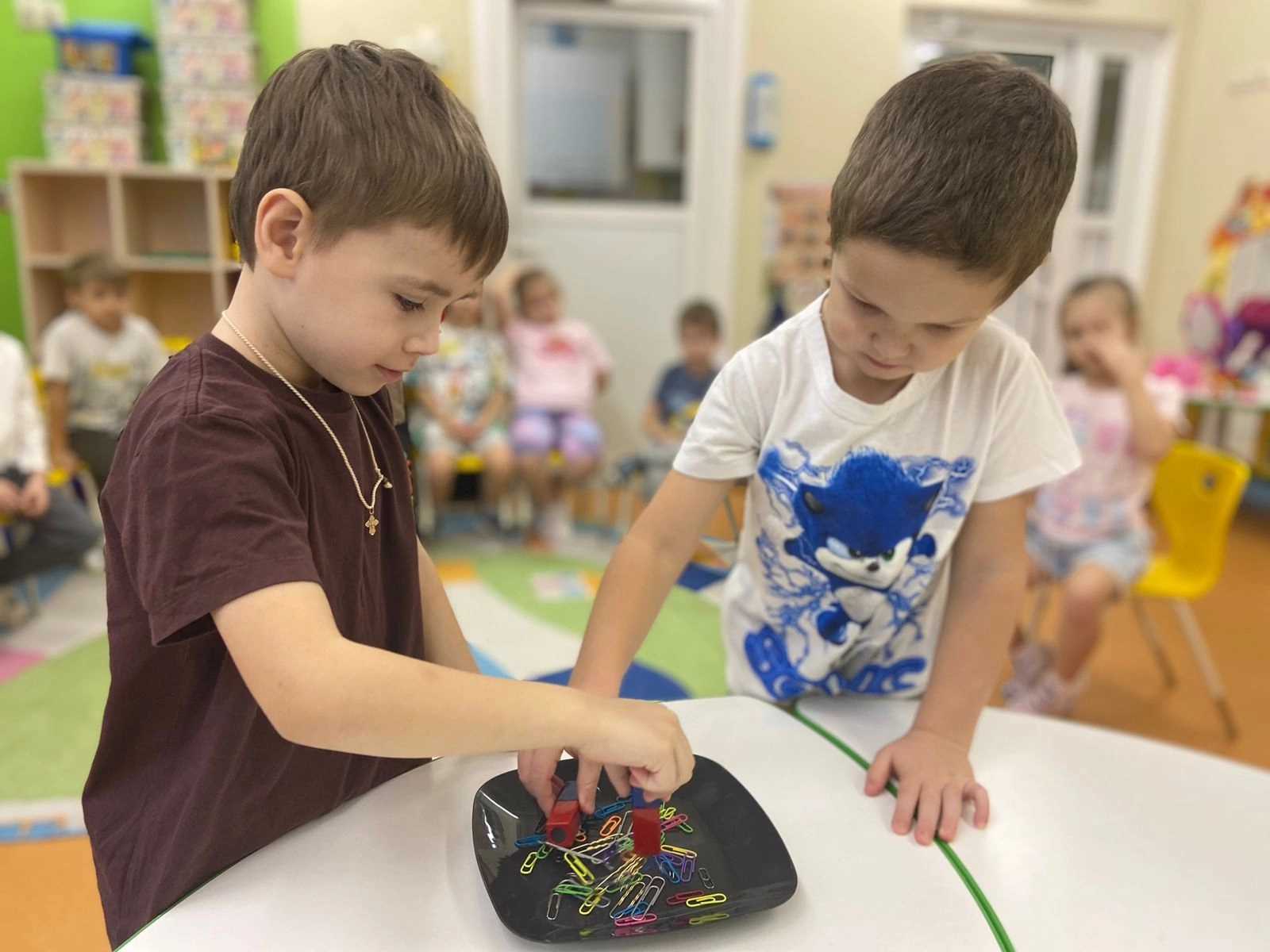 Мир фантазии и слов
10.02.2025-16.02.2025
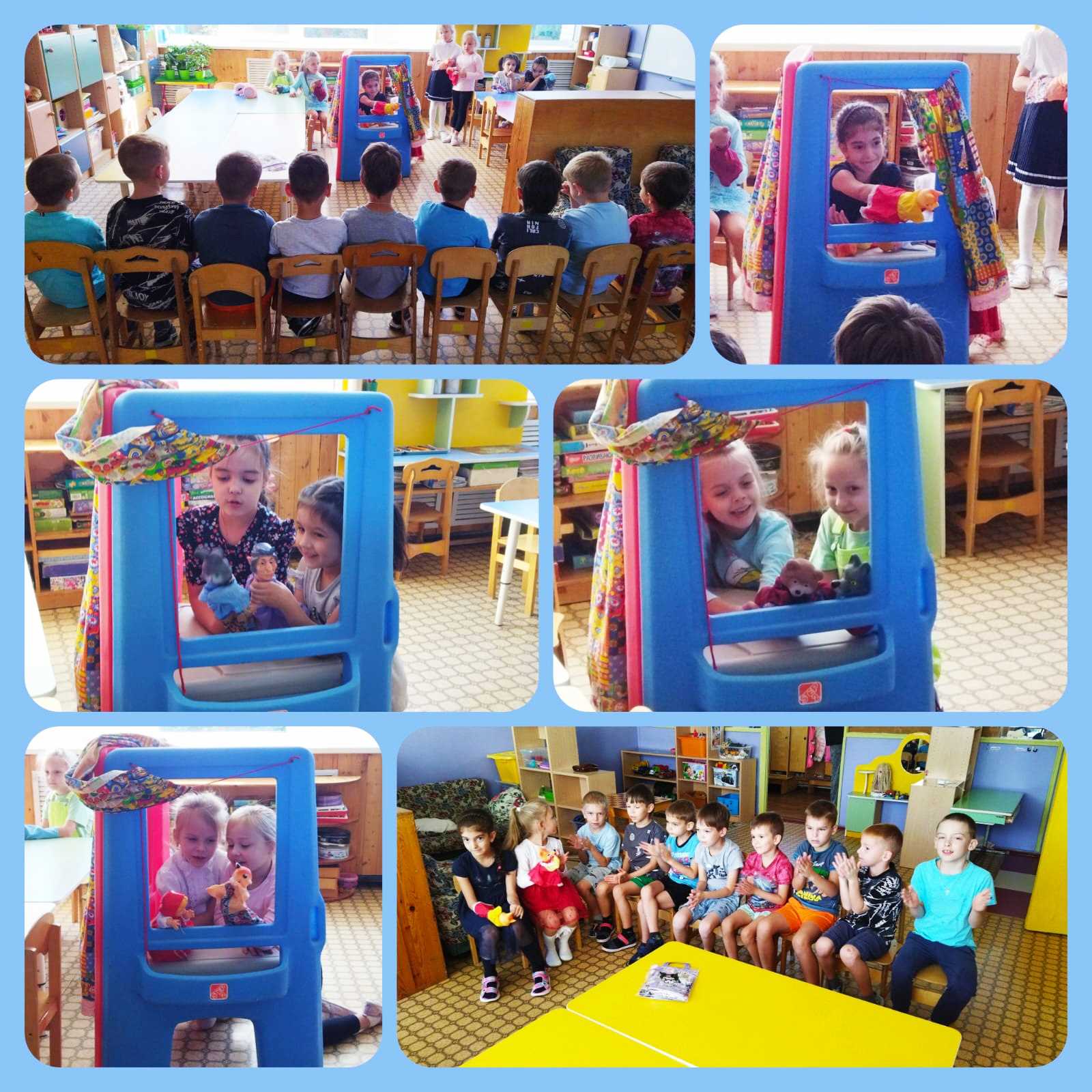 Дидактические игры по обучению грамоте
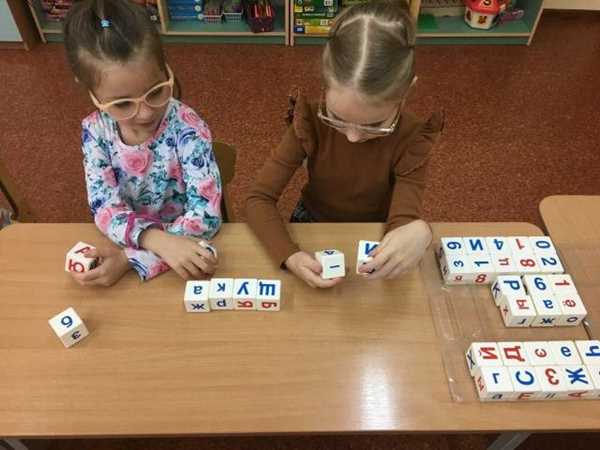 Речевое развитие
 «Сказка по замыслу».
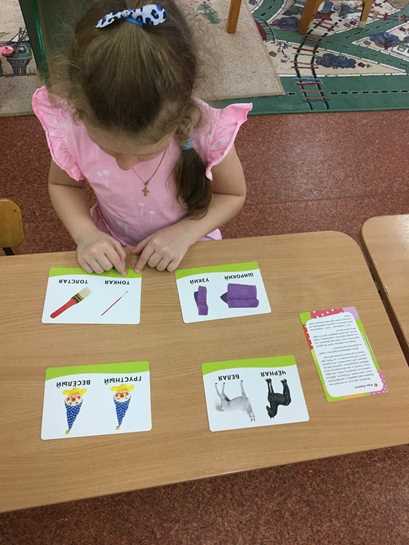 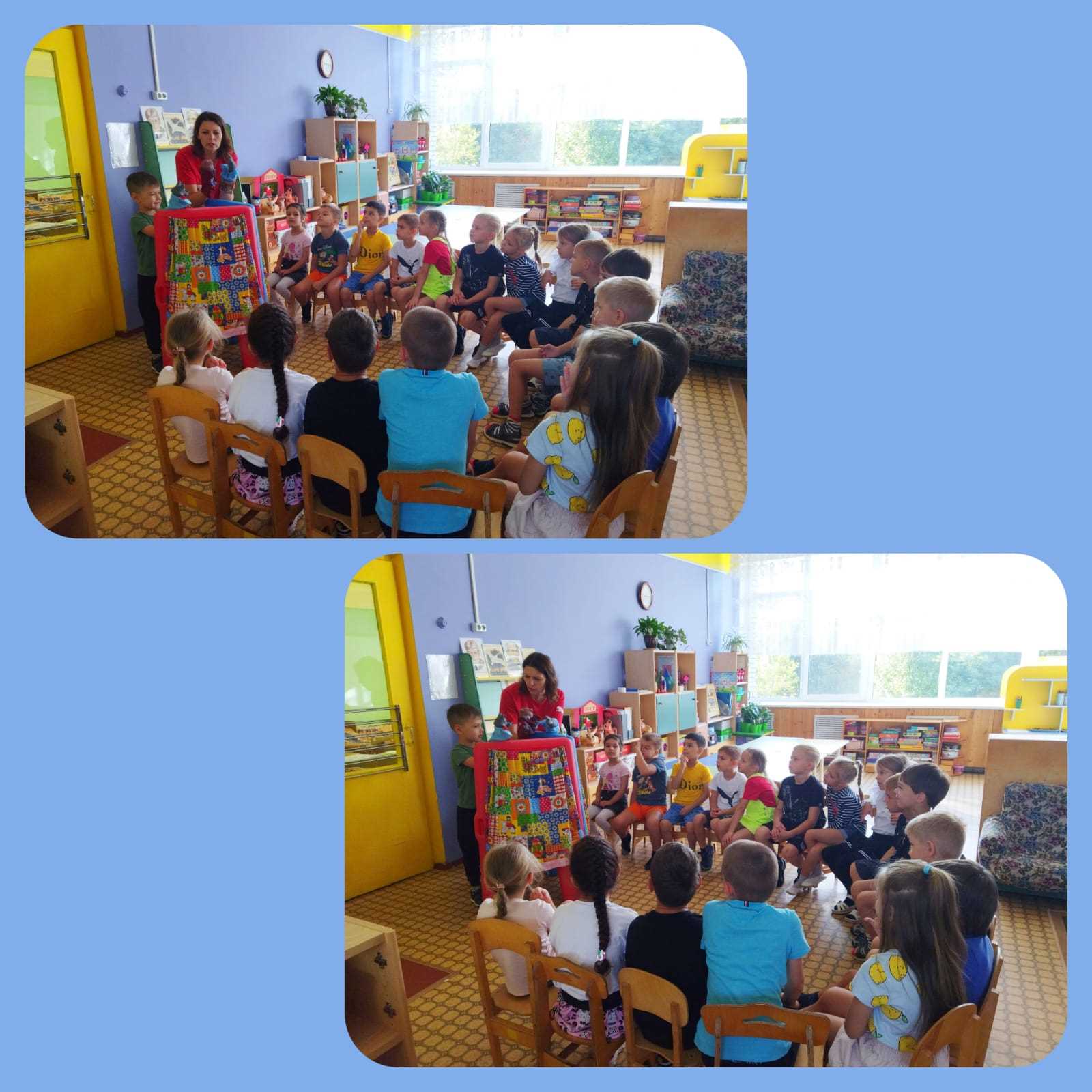 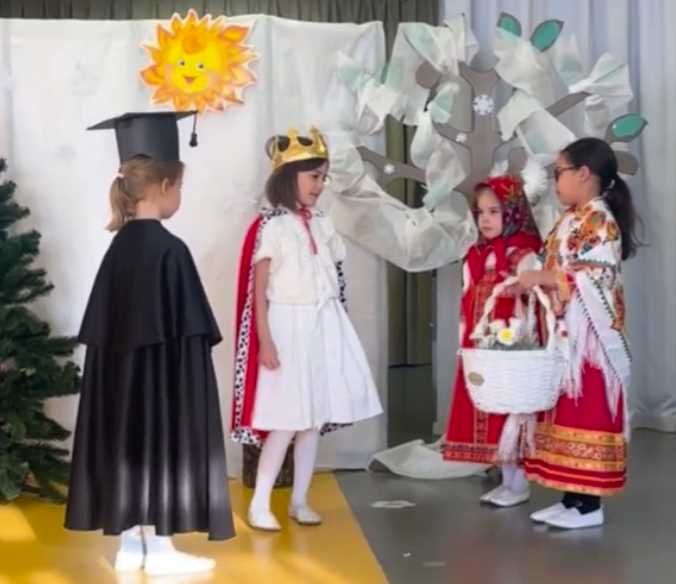 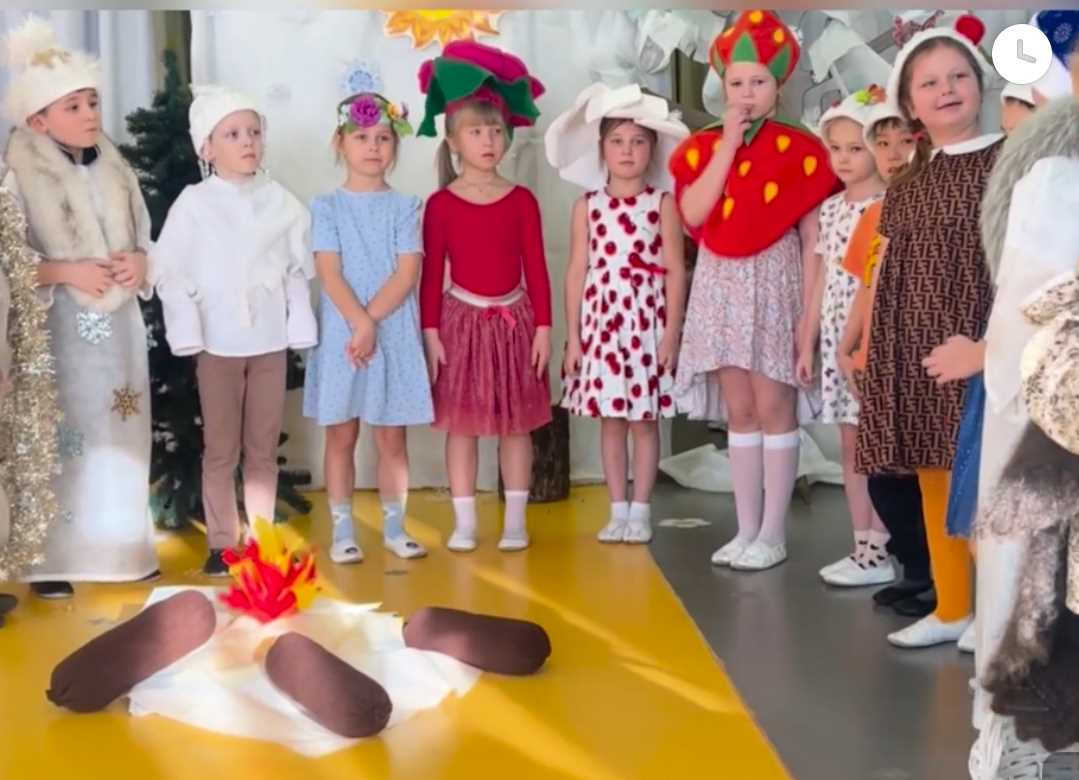 Постановка сказок «Шкатулка волшебных слов»
Каникулярная неделя: находки вашего ДО 
(чтение стихотворений ко Дню Защитника Отечества)
17.02.2025-24.02.2025
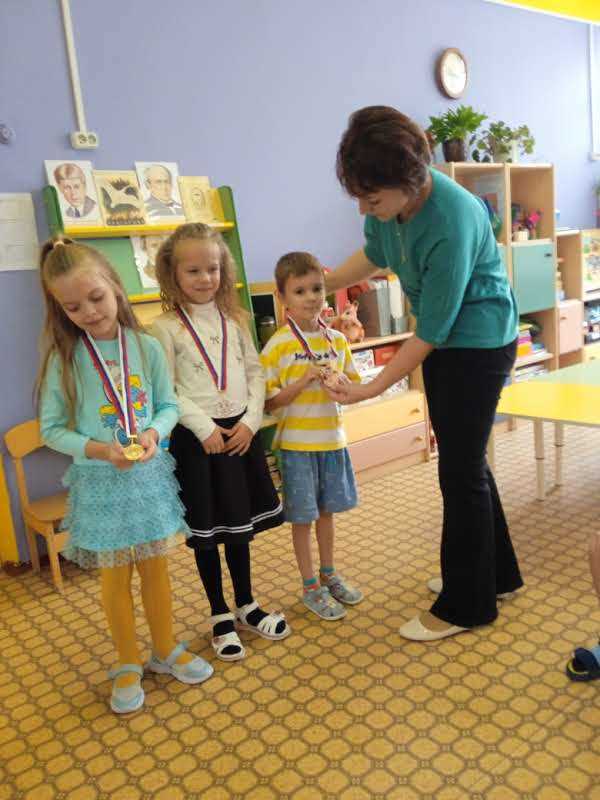 Конкурс чтецов «Служу России».
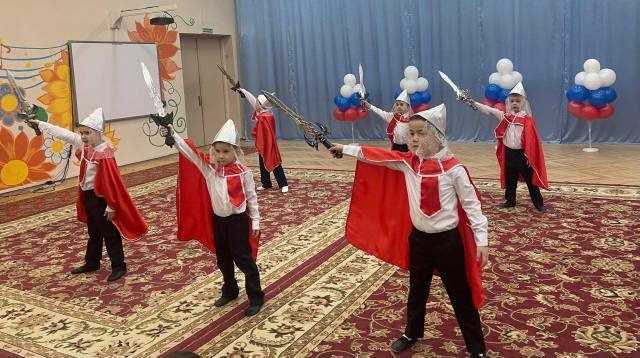 «Есть такая профессия – Родину защищать» (Музыкальный праздник)
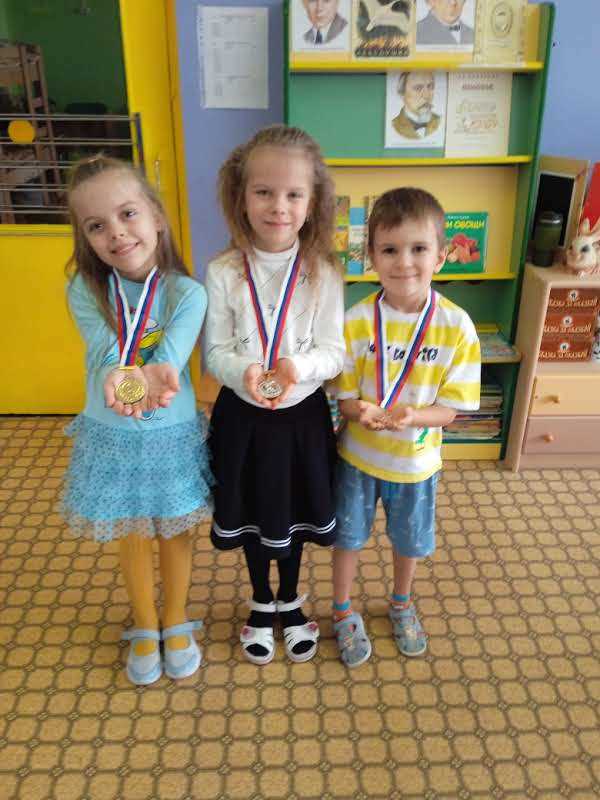 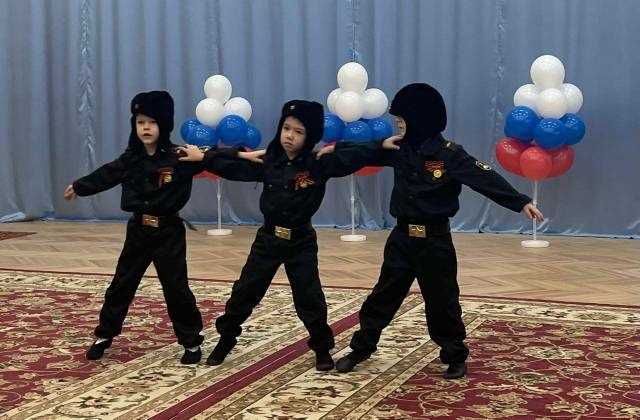 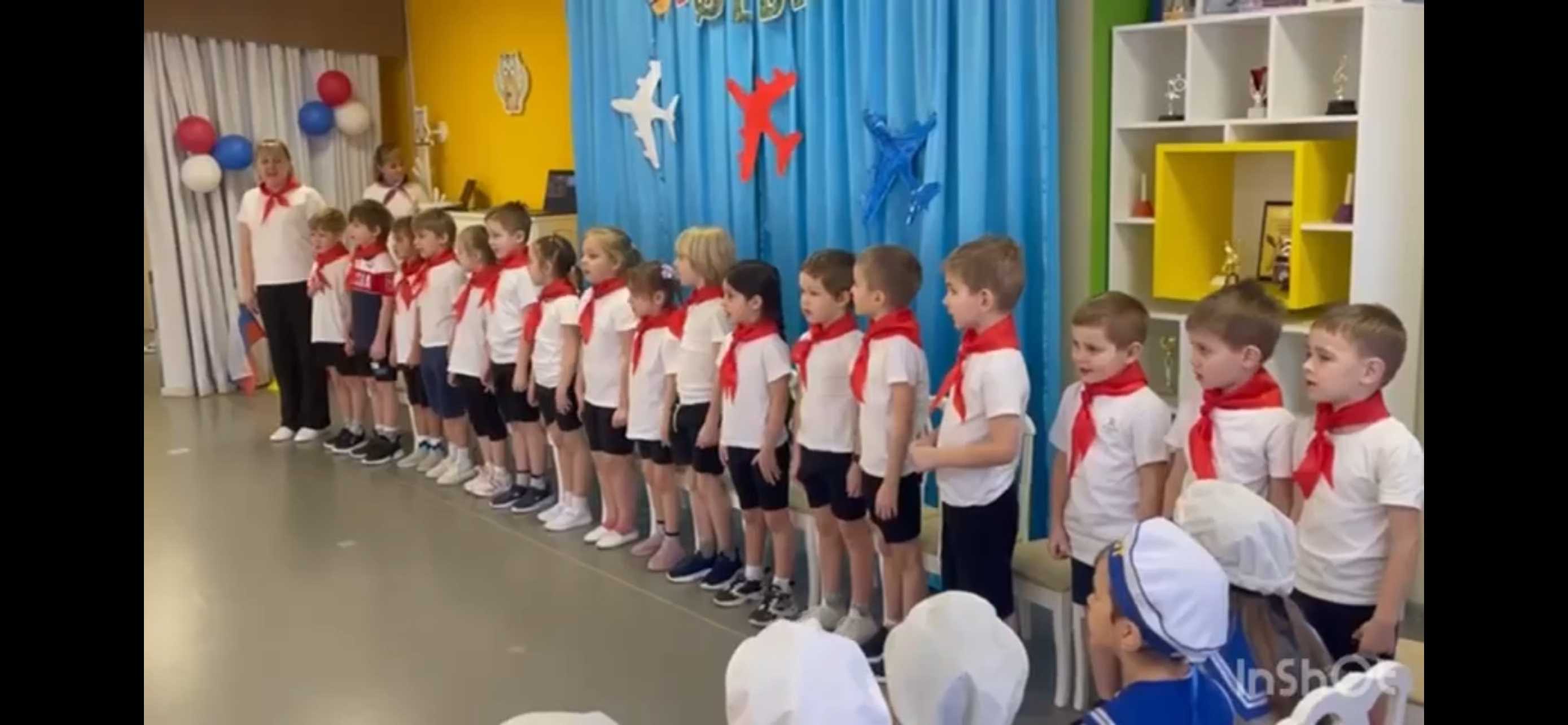 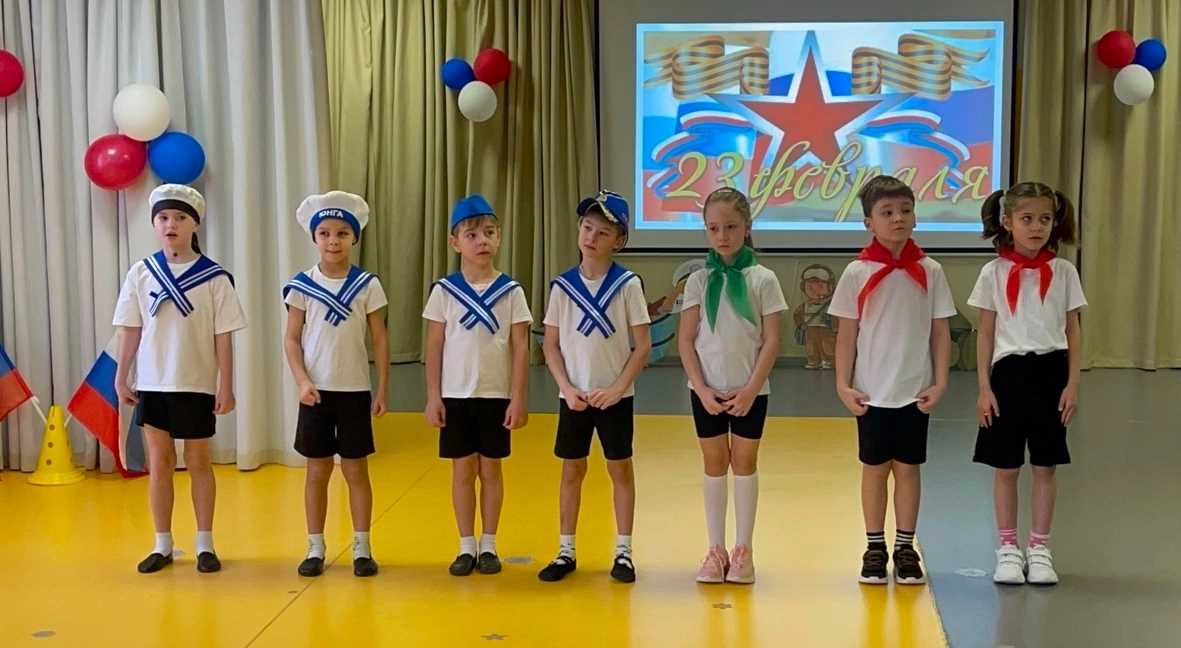